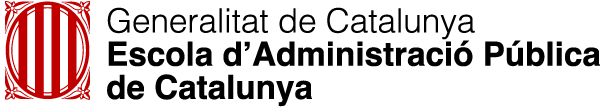 Mejora e innovación en las administraciones públicas catalanas: la Escuela de Administración Pública de Catalunya
Ismael Peña-López
Misión académica internacional Barcelona sobre gestión pública avanzada
EAPC. Barcelona/Lima, 16/11/2021
[Speaker Notes: "Towards a citizen-centered multi-level ecosystem of political engagement"

Political institutions need to unfold a new toolbox of participation approaches and instruments. 
There is a need to shift from (only) speaking to citizens to (also) listening to them. 
This is especially relevant when one considers the general trend of citizens fleeing from institutional 
participation and into informal spaces and means of participation, usually led by new actors that operate 
with different logics than traditional, institutional or representative ones.

Part of this new approach relies on making participation a structural strategy, not a one-time initiative. 
At its turn, this structural strategy implies deploying a whole ecosystem of tools to support bi-directional 
information and communications and multi-level participation initiatives, from the local level to the 
European Union and vice-versa. This ecosystem should consist on, among other things, a network of institutions 
collaborating at different levels, a training system, a technological strategy to support participation and a 
governance body to coordinate it all.

A new strategy with a new ecosystem necessarily demands a thorough transformation on how Administrations work, 
especially European institutions. The ideological framework that promotes this transformation is, at the 
institutional level, the Open Government model. This model is the answer that governments can give to the 
shift or paradigm of technopolitics happening at the citizens level. We have to transform the Administration 
by means of citizen participation and to transform the Administration to enable citizen participation.]
¿Una nueva administración?
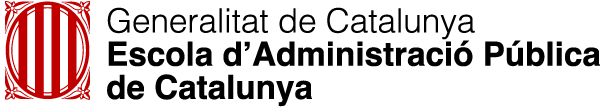 2
Impactos
Teoría del cambio para transformar la Administración
Gobierno Abierto
Ciudadanos comprometidos
Derechos civiles
Reformas en la Administración
Servidores públicos competentes, capaces, comprometidos
Calidad institucional
Política basada en evidencias
Instituciones eficientes y eficaces
Emancipación personal
El Estado/Administración como plataforma
Articulación del ecosistema de gobernanza pública
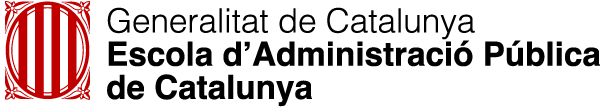 3
Gobernanza pública. Grupos objetivo
Integridad

Gobierno Abierto

Transparencia

Gobernanza del dato y datos abiertos

Participación Ciudadana
Sociedad
Difusión 

Atención ciudadana
Hacienda pública y finanzas

Políticas sectoriales
Gobernanza Pública
Planificación y evaluación
Brazo político
Secretaría del gobierno

Coordinación interdepartamental

Relaciones institucionales
Jefe de estado

Primer ministro
Servidores públicos

Función pública

Administración multinivel

Administración descentralizada
Administración Local
Otras instituciones
Partidos políticos
Otras Administraciones
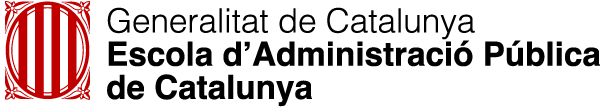 4
Gobernanza pública. Apoyo a la cadena de valor
Gobernanza pública
Hacienda pública y finanzas
Políticas sectoriales
Conocimiento especializado
Planificación y evaluación

Transparencia
Gobernanza del dato
Planificación estratégica
Información
Rendición de cuentas
Evaluación
Proyectos y políticas sectoriales
Financiación e inversión extranjera
Proyectos estratégicos, transversales y estructurales
Fondos propios (gobierno)
Recursos económicos
Función pública
Instrumentos y tecnologías
Metodologías
Servidores públicos
Equipos
Financiación de terceros
Recursos económicos
Consorcios de proyectos
Participación ciudadana

Atención ciudadana
Ecosistema de gobernanza pública
Mapeo de actores
Mapeo de espacios
Impulso de alianzas
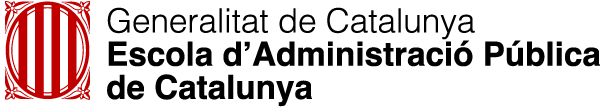 5
Un modelo transversal para los servidores públicos
Perfiles, funciones competencias
Rediseño de procesos
Foco en competencias
Transferencia del conocimiento
Modelo de selección
Administración y bolsa única
Cambio organizativoTrabajo por proyectos
Comunidades
CapacitaciónEvaluación del desempeño
Aprendizaje abierto
Upskilling y reskilling
Innovación
La Administración Pública como plataforma de aprendizaje
La Administración Pública como plataforma de investigación, innovación y desarrollo
La Administración Pública como vertebradora del ecosistema de gobernanza pública
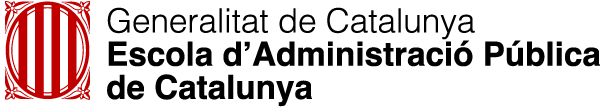 6
(co)Diseño de políticas públicas
Resultados
Marco de referenciaNormas, límites
Grupo promotor
ObjetivosInstrumentos
Diagnóstico
Diseño
Implementación
Evaluación
Compromiso político
Mapa de actores
Información
Comunicación
Impactos
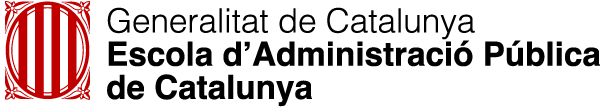 7
(co)Diseño de políticas públicas para la transformación
Gestión del conocimiento
Transformación de la Administración
Diagnóstico
Diseño
Implementación
Evaluación
Infraestructuras
Actores y espacios políticosinformales y no formales
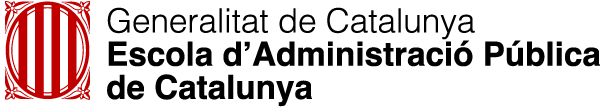 8
Gobierno e innovación abierta
Nivel Macro:
políticas y regulación
Instituciones
Articular la 
cuádruple hélice
Nivel Meso:
formación y competencias
Transversalizar
Redes
Sincronizar espacios multicapa
Capacitar
Nivel Micro:
crear tejido social
Líderes locales y ONG
Empresas
Universidades e Investigación
Administración
Superar el salto 
de conocimiento
Estatus socio-económico: operativa y recursos
Empoderar
Ciudadanos individuales
9/43
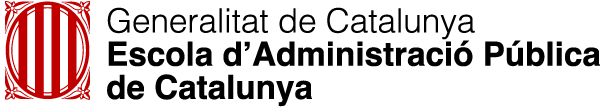 9
Una Escuela para 
una nueva administración
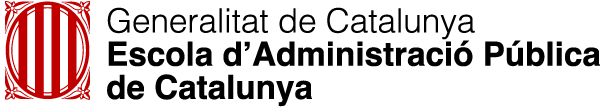 10
Visión y Misión
Visión
La Escuela es eje vertebrador del Ecosistema de Gobernanza Pública de Cataluña y contribuye activamente a su diseño, implantación y evaluación.
Misión
La Escuela articula, promueve y produce investigación, análisis, servicios y productos relativos al reconocimiento, captación y desarrollo del talento; la formación y el aprendizaje; y la organiza-ción de las instituciones en el ámbito de la gobernanza pública; para conseguir una administración pública catalana al servicio del ciudadano, profesionalizada, innovadora, íntegra y eficiente.
Nuevo modelo de Estado El estado com a plataforma
Nuevo modelo de Administración Pública
El Ecosistema de 
Governanza Pública
Nuevo modelo de Escuela
Diseña
Articula
Evalúa
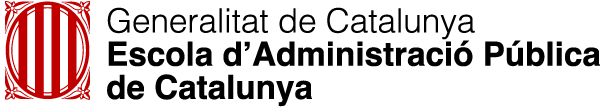 11
Teoría del cambio Ecosistema de Gestión Pública (simp.)
Impactos
El ejecutivo trabaja de forma coherente, consistente y cohesionada
Pensamiento, sociedad y comunicación
Ciencia
Información contrastada
Política basada en evidencias
Independencia de los medios
Modelos y acompañamiento en planificación, diseño, ejecución, evaluación y transparencia
Planificación y coord. Interdepart.
Atención ciudadana y participación
Planificación estratégica y ciclo integral de la Política Pública
La Administración como creadora de pensamiento aplicado
Articulación del ecosistema de gobernanza públicaCo-gobernanza y coordinación
Trabajo por proyectos
Administracióndel dato
Ley de Participación Ciudadana
Territorio y Admón local
Mejora la eficacia, eficiencia y legitimidad de las decisiones públicas
Transparencia y Gobernanza de los DatosDifusión
Dato, documentación e información
Nueva organización y provisión de servicios en el territorio
Es fácil y poco costoso interactuar con la Administración, tanto para ciudadanos como para servidores públicos
Modelo de perfiles, funciones, organización, formación
Comunidades
Servidores PúblicosAdministración Pública
Nuevo servidor público
Administración cercana
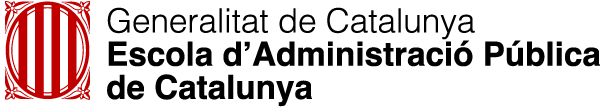 12
Teoría del cambio Ecosistema de Gestión Pública (simp.)
Impactos
Impactos
Optimización de la organización interna
El ejecutivo trabaja de forma coherente, consistente y cohesionada
Pensamiento, sociedad y comunicación
Ciencia
Información contrastada
Política basada en evidencias
Independencia de los medios
Modelos y acompañamiento en planificación, diseño, ejecución, evaluación y transparencia
Planificación y coord. Interdepart.
Atención ciudadana y participación
Planificación estratégica y ciclo integral de la Política Pública
La Administración como creadora de pensamiento aplicado
Articulación del Ecosistema de la Gobernanza Pública
Articulación del ecosistema de gobernanza públicaCo-gobernanza y coordinación
Trabajo por proyectos
Administracióndel dato
Ley de Participación Ciudadana
Territorio y Admón local
Mejora la eficacia, eficiencia y legitimidad de las decisiones públicas
Transparencia y Gobernanza de los DatosDifusión
Dato, documentación e información
Nueva organización y provisión de servicios en el territorio
Transformación de la Gobernanza Pública
Es fácil y poco costoso interactuar con la Administración, tanto para ciudadanos como para servidores públicos
Modelo de perfiles, funciones, organización, formación
Comunidades
Servidores PúblicosAdministración Pública
Nuevo servidor público
Administración cercana
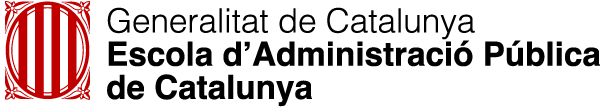 13
Teoría del cambio: del Ecosistema a la Escuela (simp)
Impactos
Impactos
Optimización de la organización interna
Pensamiento, sociedad y comunicación
Planificación y coord. Interdepart.
Atención ciudadana y participación
Articulación del Ecosistema de la Gobernanza Pública
Territorio y Admón local
Transparencia y Gobernanza de los DatosDifusión
Transformación de la Gobernanza Pública
Servidores PúblicosAdministración Pública
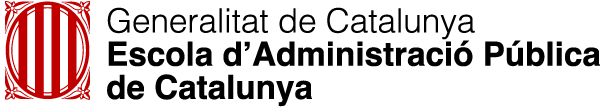 14
Teoría del cambio de la EAPC (simplificada)
Impactes
Optimización de la organización interna
Formación
Recursos en abierto
Modularización
Metacognición
Comunidades de aprendizaje
Nuevo modelo de aprendizaje
Servicios corporativos de formación
Transferencia
Comunidades de práctica
Metodologías
Diseño de modelos
Estrategia de Formación del Ecosistema de Gobernanza Pública
Articulación del Ecosistema de la Gobernanza Pública
Trabajo de Casos
Proyectos de investigación
Publicaciones
Análisis de la actualidad
Diseño y gestión curricular
Investigación
Modelos y diseño de procesos
Transformación de la Gobernanza Pública
Ingeniería de procesos
Cambio organizativo
Ley de la Escuela de Administración Pública de Catalunya
Diseño institucional
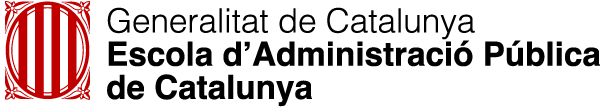 15
Planificación estratégica
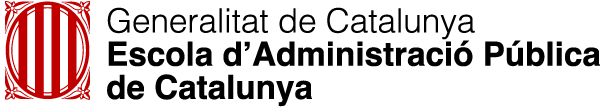 16
Corto plazo
Impactos
Modelo de aprendizaje
Abierto
Modular y contínuo
Heutagógico: entornos personales
Colaborativo: comunidades
Optimización de la organización interna
De la Escuela
De la formación de la Generalitat y su sector público
De la formación de la Administración local
Rediseño de procesos
Digitalización de procesos
Cuadre de mando (BI)
Cambio organizativo
Formación
Transferencia
Investigación
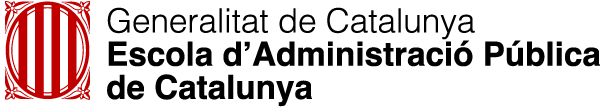 17
Medio plazo
Impactos
Ley de la Escuela de Administración Pública de Catalunya
Articulación del Ecosistema de la Gobernanza Pública
De la Generalitat
De las Administraciones Públicas Locales
Estrategia de Formación del Ecosistema de Gobernanza Pública
Planes de mejora de la gobernanza pública (apoyo)
Personas y equipos
Procesos y servicios
Ordenación territorial
Innovación social
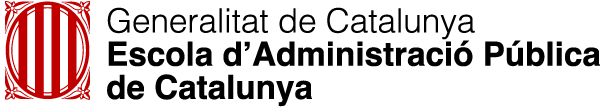 18
Largo plazo
Impactos
Investigación
Comunidad de referencia
Gestión del conocimiento
Incidencia sobre la agenda pública
Transferencia
Modelos competenciales
Mapas de perfiles y funciones

Modelos de captación y desarrollo
Modelos de organización y de incentivos
Estrategias de innovación

Ciclo integral de la política pública
Comunidades de práctica
Transformación de la Gobernanza Pública
De la Generalitat
Del ecosistema público catalán
Formación i Desarrollo
Comunidades de aprendizaje
Servicios corporativos de formación
Currículum
Evaluación
Certificación
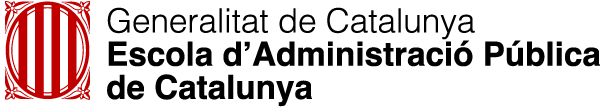 19
Planificación Operativa
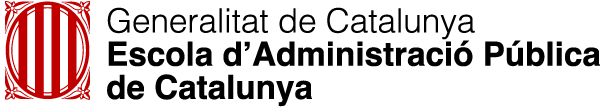 20
Plan de Gobierno 2021-2025
Por un país justo, con buen gobierno y referente democrático en el mundo.
Por un país de derechos, de igualdad de oportunidades y de bienestar.
Por un país basado en una economía del conocimiento, digital y emprendedora.
Por un país verde, equilibrado y conectado.
Por un país feminista fundamentado en la garantía de los derechos humanos.
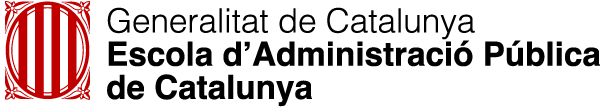 21
Plan de Gobierno 2021-2025
Eje 1: Por un país justo, con buen gobierno y referente democrático en el mundo

Optimizar la organización interna del ecosistema de formación en gobierno y administración pública de la Generalitat y su sector público
Nuevo modelo de aprendizaje
Rediseño y digitalización de procesos de formación
Servicios corporativos de formación, apoyo a la docencia y aprendizaje

Articular el Ecosistema de la Gobernanza Pública de la Generalitat y de las Administraciones Públicas Locales de Catalunya
Ley de la Escuela de Administración Pública de Catalunya
Estrategia de Formación del Ecosistema de Gobernanza Pública
Planes de mejora de la gobernanza pública:
Personas y equipos, Procesos y servicios, Ordenación territorial, Innovación social
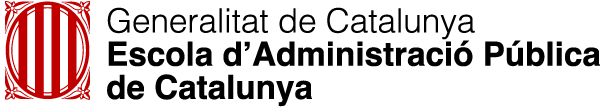 22
Plan de Gobierno 2021-2025
Eje 1: Por un país justo, con buen gobierno y referente democrático en el mundo

Transformar la Gobernanza Pública de la Generalitat y del ecosistema público catalán
Modelos competenciales
Mapas de perfiles y funciones
Modelos de captación
Modelos de organización y de incentivos
Modelo y acompañamiento de la Planificación Estratégica
Modelo y acompañamiento de la Información y la Rendición de Cuentas
Modelo y acompañamiento de la Evaluación
Modelo y acompañamiento de la elaboración de la política pública
Modelo de ciclo integral de la política pública
Modelos de innovación y transferencia basados en comunidades de práctica y estrategias intensivas de gestión del conocimiento

Diseños curriculares
Evaluaciones curriculares
Certificaciones curriculares
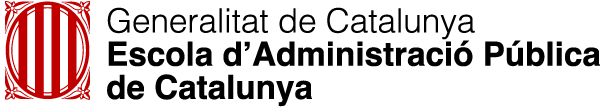 23
Públicos objetivos
Entidades de formación e investigación internacionales
Secretaría de Gobierno Abierto
Escuelas e institutos de Administración Pública
DG Atención Ciudadana
Centro de Formación y Estudios Agrorurales
Centro de Estudios Jurídicos y Formación Especializada
Instituto de Seguridad Pública de Catalunya
Secretaría de Administración y  Función Pública
Instituto Catalán de la Salud
DG Función Pública
Escuela de Administración
Pública de Catalunya
Administración de la 
Generalitat de Catalunya y sector público
Agencia de Formación Profesional
DG Administración Digital
Servicio de Empleo Catalán
Red de Gobiernos Transparentes de Catalunya
Administraciones Públicas Locales
Academia
Asociaciones municipalistas
Sociedad civil
Organizaciones sindicales
Secretaría de Administraciones Locales
Empresa
Colegios profesionales
Entorno
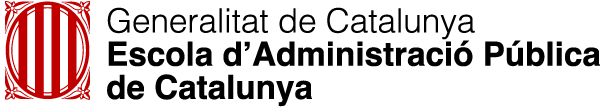 24
Ámbito aprendizaje
Ámbito transformación
Ámbito vertebración del ecosistema
Dispositivos clave: ejes estratégicos
Aprenentatge
EAPC
L’EAPC com a plataforma de formació i aprenentatge
L’EAPC com a plataforma de recerca, innovació i desenvolupament
L’EAPC com a vertebradora de l’ecosistema català de governança pública
Transformació de l’Administració Pública Catalana
SistemaPúblic Català
Formació reglada
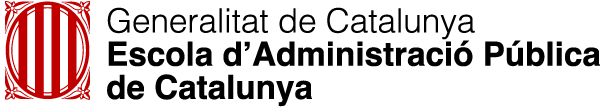 25
Àmbit aprenentatge
Àmbit transformació
Àmbit vertebració de l’ecosistema
Dispositivos clave
Aprendizaje
Modelo aprendizaje
Tecnología educativa
Recursos aprendizaje
Autoaprendizaje
Diagnóstico de necesidades
Itinerario de aprendizaje
Objetivos de aprendizaje
Recursos de aprendizaje y conocimiento
ComunidadEAPC
Análisis
Administración
Comunidades de aprendizaje
Comunidades de Práctica
Academia
Empresa
Sociedad Civil
Facilitación
Gestión académica
Formación reglada
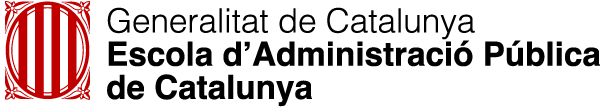 26
Àmbit aprenentatge
Àmbit transformació
Àmbit vertebració de l’ecosistema
Dispositivos clave
Aprendizaje
Modelo aprendizaje
Tecnología educativa
Recursos aprendizaje
Autoaprendizaje
Diagnóstico de necesidades
Itinerario de aprendizaje
Objetivos de aprendizaje
Recursos de aprendizaje y conocimiento
Gestión del conocimiento
Investigación
ComunidadEAPC
Análisis
Administración
Comunidades de aprendizaje
Comunidades de Práctica
Desarrollodel talento
Transferencia
Academia
Empresa
Sociedad Civil
Facilitación
Transformación de la Administración Pública Catalana
Gestión académica
Formación reglada
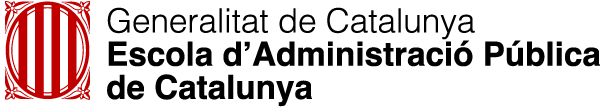 27
Àmbit aprenentatge
Àmbit transformació
Àmbit vertebració de l’ecosistema
Dispositivos clave
Aprendizaje
Modelo aprendizaje
Tecnología educativa
Recursos aprendizaje
EAPC
Autoaprendizaje
Diagnóstico de necesidades
Itinerario de aprendizaje
Objetivos de aprendizaje
Recursos de aprendizaje y conocimiento
Gestión del conocimiento
Investigación
SistemaGencat
ComunidadEAPC
Análisis
Administración
Comunidades de aprendizaje
Comunidades de Práctica
Desarrollodel talento
Transferencia
Institucionalización (Ley)
Academia
Empresa
Sociedad Civil
Facilitación
Transformación de la Administración Pública Catalana
Gestión académica
EcosistemaPúblico Catalán
Formación reglada
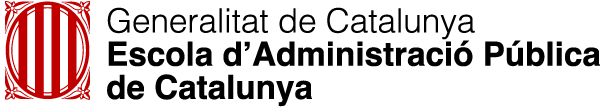 28
SDG Formación
SDG investigación y desarrollo
SDG Administración y organización
DirecciónEAPC
Cadenas clave y de apoyo
Modelo de aprendizaje y gestión del conocimiento
Administración y organización
Formación profesionalizadora
Generalitat
Estratégica
Administración local
Tercer ciclo profesionalizador
Delegaciones territoriales
Investigación y desarrollo
Investigación, innovación y transferencia
Desarrollo del talento
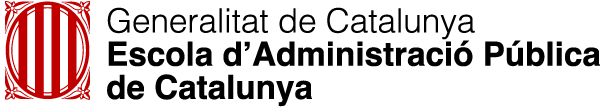 29
Bibliografía complementaria
Peña-López, I. (2020). “El ecosistema de gobernanza pública: las instituciones como infraestructuras abiertas para la toma de decisiones colectivas”. In Reniu i Vilamala, J.M. & Meseguer, J.V. (Eds.), ¿Política confinada? Nuevas tecnologías y toma de decisiones en un contexto de pandemia, Capítulo 2, 53-71. Cizur Menor: Thompson-Reuters/Aranzadi.

Peña-López, I. (2019). “El Estado como plataforma: la participación ciudadana para la preservación del Estado como bien común”. En Nota d'Economia, 105, 193-208. Barcelona: Generalitat de Catalunya.

Peña-López, I. (2018). “Fomento de la participación democrática no formal e informal. De la democracia de masas a las redes de la democracia”. In Laboratorio de Aragón Gobierno Abierto (Ed.), Abrir instituciones desde dentro. Hacking Inside Black Book, Capítulo 11, 113-124. Zaragoza: LAAAB, Gobierno de Aragón.

Lupiáñez-Villanueva, F., Theben, A., Porcu, F. & Peña-López, I. (2018). Study on the impact of the internet and social media on youth participation and youth work. Brussels: European Commission.
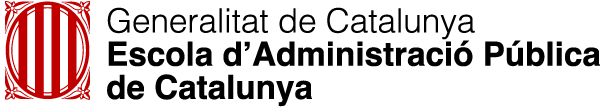 30
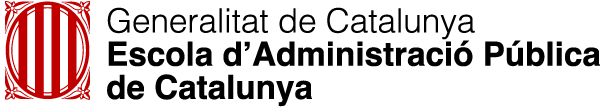 Per citar aquesta obra:

Peña-López, I. (2021). Mejora e innovación en las administraciones públicas catalanas: la Escuela de Administración Pública de Catalunya.
Misión académica internacional Barcelona sobre gestión pública avanzada, 16 de noviembre de 2021, UPC Lima
Barcelona/Lima: Escola d’Administració Pública de Catalunya, 

http://ictlogy.net/presentations/20211116_ismael_pena-lopez_-_mejora_administraciones_publicas_catalanas_eapc.pdf

Pera contactar con el autor:
http://contacto.ictlogy.net
Toda la información presentada en este documento se encuentra bajo una Licencia Creative Commons del tipo
Reconocimiento – No Comercial
Pera más información visitad
http://creativecommons.org/licenses/by-nc/4.0/
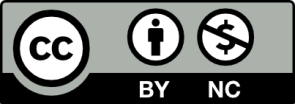